WOMEN 
AND THE 
WORKPLACE
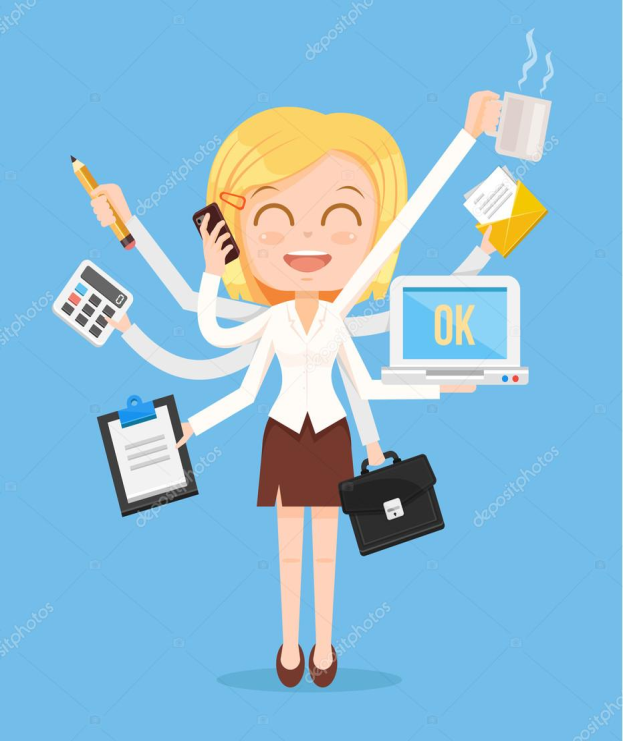 Survey carried out with 50 people, working women and men réalisé auprès de 50 personnes, in Longwy (F) and around, between April and June 2019.
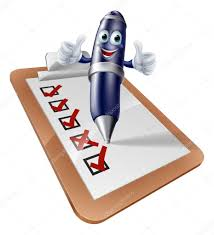 1- Should jobs be adapted to men and women according to their physical capacity?
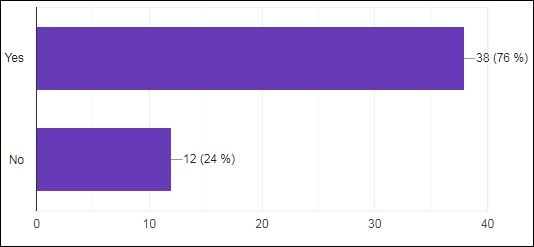 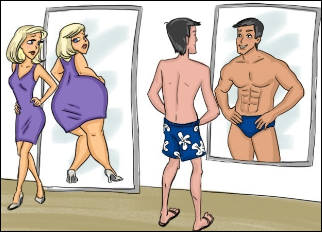 2- Do you think that women should choose between family and career ?
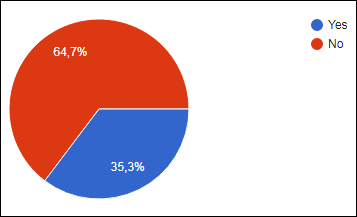 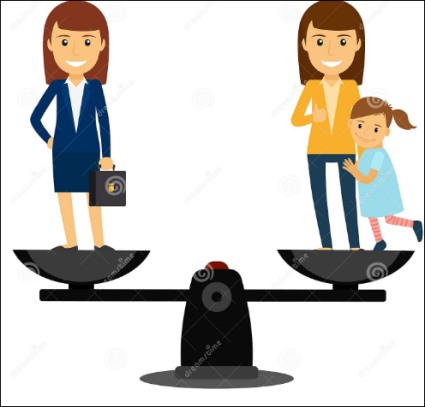 3- Should a pregnant woman have the same opportunities when it comes to being hired as a new employee ?
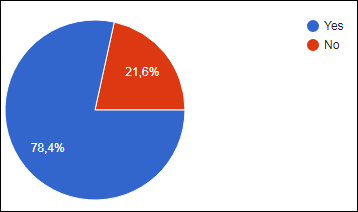 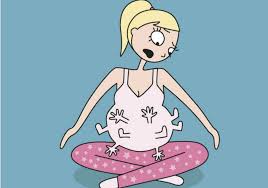 4- Who should take parental leave ?
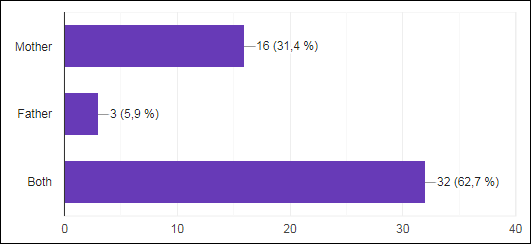 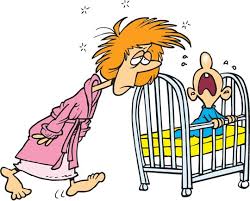 5- At what age do women retire in your country ?
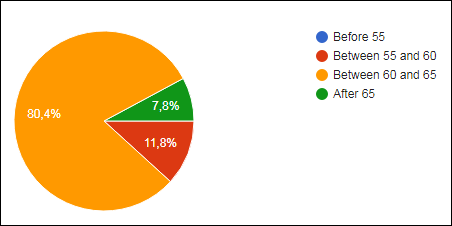 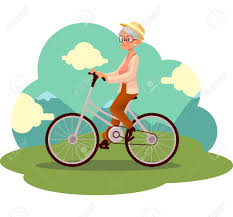 6- Is your boss a man or a woman ?
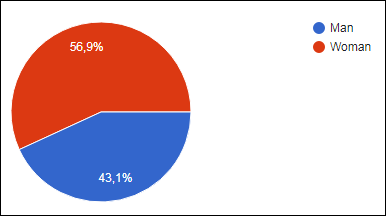 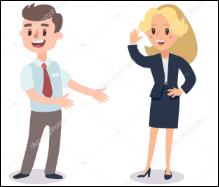 7- Are women too kind and sensitive to have leadership positions at the workplace?
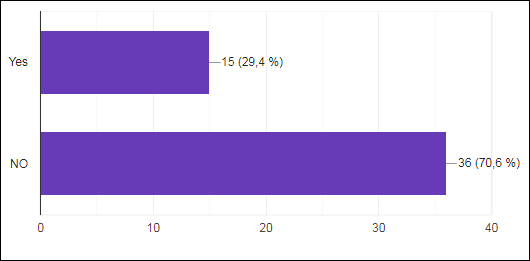 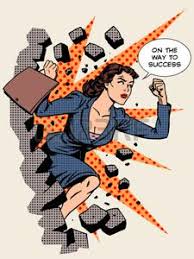 8- Who earns more money in your family ?
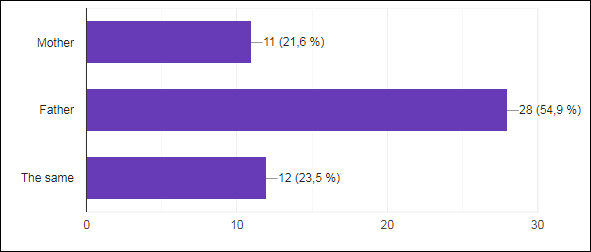 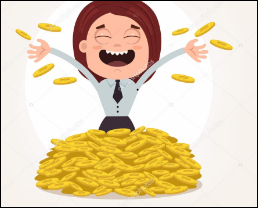 9- Do you know some women who earn as much as their male colleagues ?
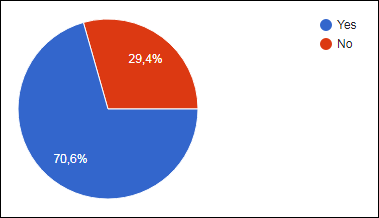 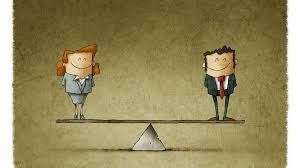 10- Should the salary be the same for men and women ?
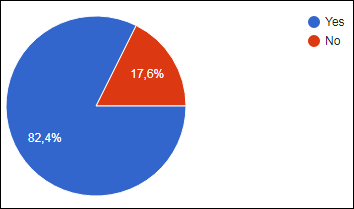 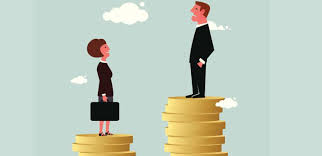